EVIDENCIA CIENTIFICA
GRUPO 4
Dr. José Peña (R3)
Dr. Miguel Hidalgo (R2) Relator
Dra. Ivette D Amelio (R1)
Dra. Marta Guevara (R1)
INTRODUCCIÓN
INTRODUCCIÓN
Se desconoce si existe un valor crítico de la carga diaria de FA que tenga importancia pronóstica (ETE)
¿CUÁL ES EL RIESGO DE EVENTOS EMBÓLICOS  (EMBOLISMO SISTÉMICOS Y/O ECV) EN PACIENTES  SIN HISTORIA DE FIBRILACIÓN AURICULAR CON  EPISODIOS DE FRECUENCIA AURICULAR ALTA DETECTADAS POR DISPOSITIVOS INTRACARDÍACOS?
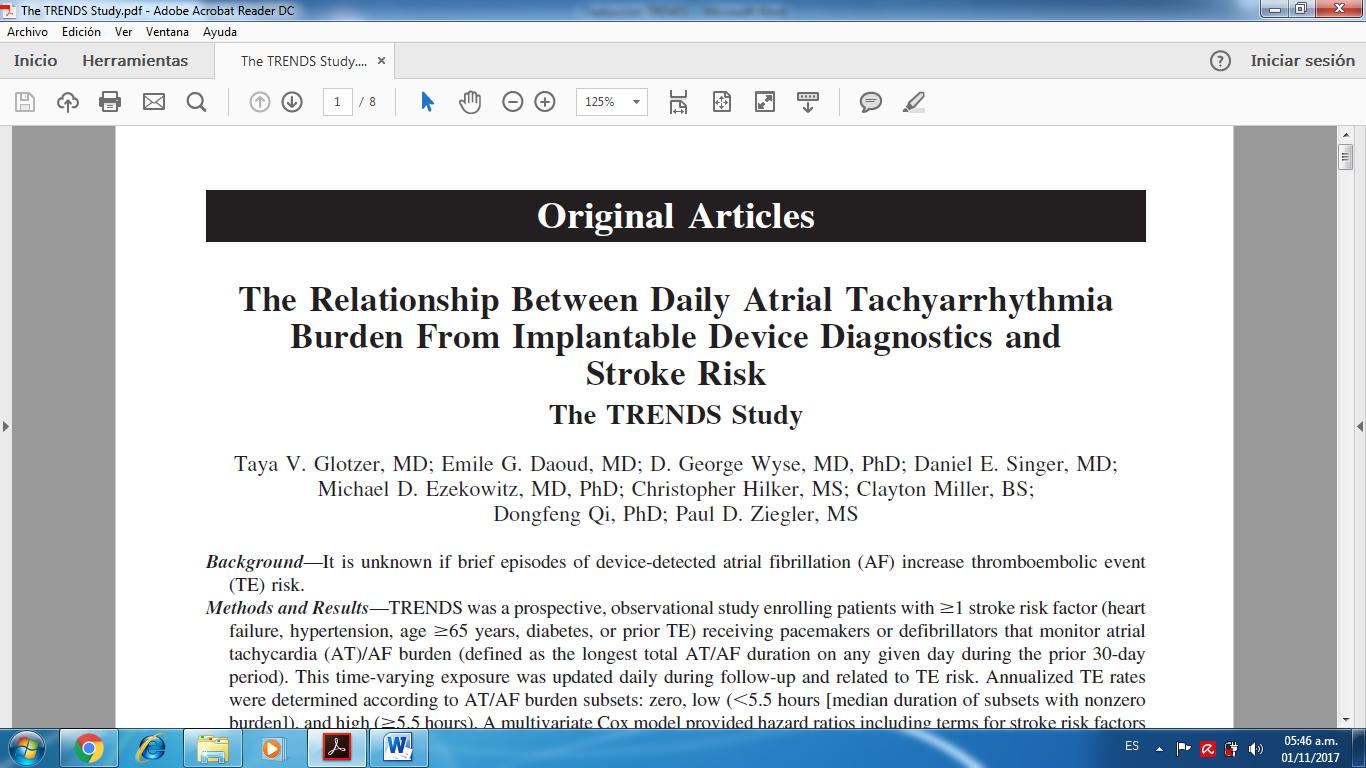 [Speaker Notes: La relación entre la carga diaria de taquiarritmia auricular por diagnóstico de dispositivo implantable y el riesgo de accidente cerebrovascular.]
OBJETIVO DEL ESTUDIO
Evaluar la relación entre la carga de TA/FA a largo plazo y los ETE entre pacientes con factores de riesgo de ECV portadores de DIC (MCP,DAI o TRC) con una indicación clínica de clase I/II
PUNTOS FINALES
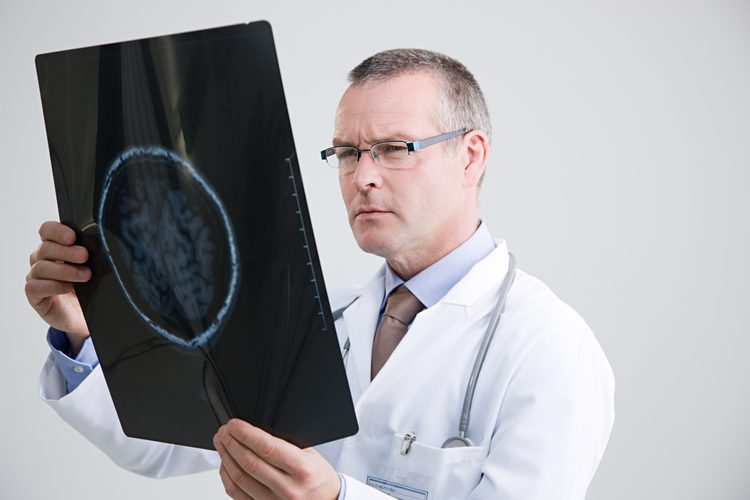 DEFINICIONES
*Los registros médicos de los pacientes  fueron adjudicados por un comité de 3 neurólogos que estaban cegados a los datos de carga de TA / FA.
*ECV hemorrágicos se documentaron, pero no se consideraron ETE
CRITERIOS DE INCLUSION
*Vigentes en el momento en que comenzó el estudio
CRITERIOS DE EXCLUSION
PROGRAMACIÓN DEL DISPOSITIVODispositivos Medtronic, Minneapolis, Minnesota
95%
Sensibilidad 
Especificidad
El protocolo de estudio fue aprobado por la junta de revisión institucional de cada centro participante, y todos los pacientes dieron su consentimiento informado.
[Speaker Notes: para garantizar una programación consistente del dispositivo en todos los centros.
Estudios previos que utilizaron algoritmos de detección similares mostraron una sensibilidad y especificidad del 95% para la detección de episodios de TA / FA y la medición de la carga de TA / FA]
METODOLOGIA
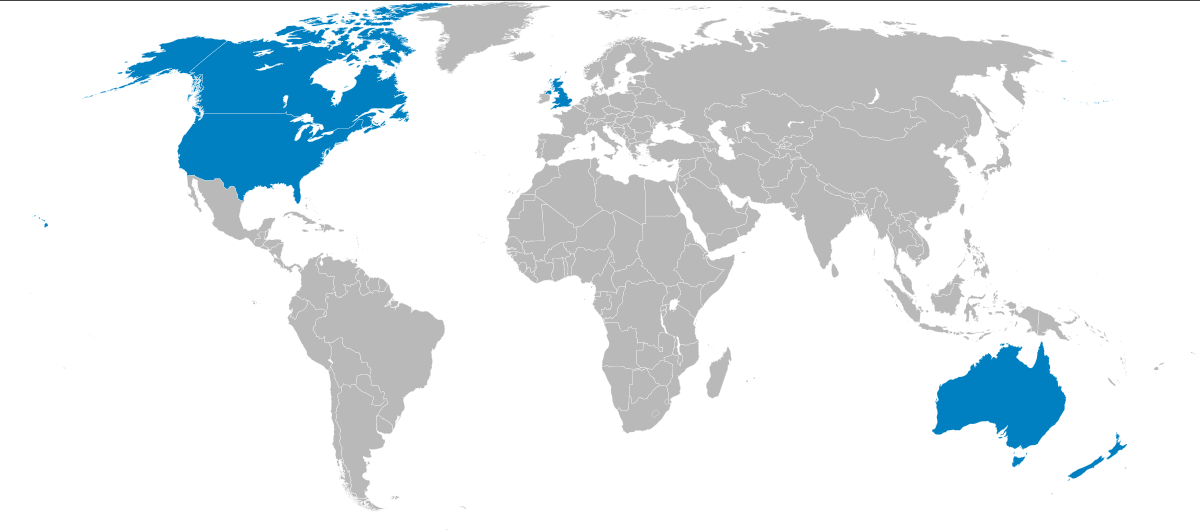 Estudio de cohorte prospectivo y observacional
3 países
116 centros
Conflicto de Intereses
Declaran recibir financiamiento de medtronic
ANÁLISIS PRIMARIO
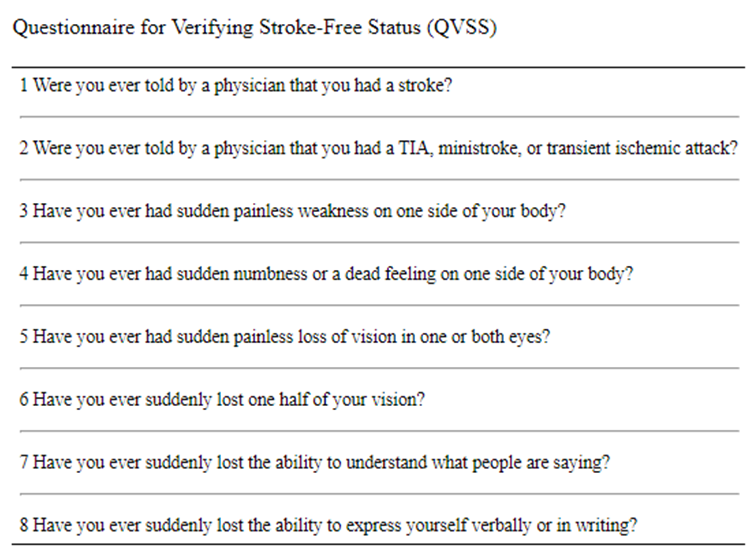 EXCLUIDOS DEL GRUPO DE ESTUDIO PRIMARIO ORIGINAL
1 año
1563 sin antecedentes de FA sin detección de nuevos TA/FA en 1 año
432  debido al uso de WARFARINA
3045 Pacientes
Antecedentes de FA ó TA/FA durante el 1 er año
6 de noviembre de 2003
28 de junio de 2007
818 PACIENTES
2813  PACIENTES
14 pcts . presentaron  un ETE durante el seguimiento 
(8 ECV, 5 AIT y 1 ES), para un índice muy  bajo (1.3% por año)
3 meses
6 meses
[Speaker Notes: El objetivo del plan de análisis original era determinar la relación entre la mediana de la carga diaria AT / FA  y los Eventos Tromboembolicos en pacientes no tratados con warfarina que tenían antecedentes de FA y / o habían documentado AT / FA en el primer año.
The Questionnaire for Verifying Stroke-Free Status (QVSS; table ​table1),1), an 8-item structured questionnaire originally designed to identify study subjects who are free of symptomatic cerebrovascular disease, was also found to have a high sensitivity (0.97) and moderate specificity (0.60) for detecting stroke]
El estudio finalizó antes de lo planificado porque la tasa de eventos observados fue demasiado baja para alcanzar el objetivo primario del estudio antes de la fecha de finalización planificada
ANÁLISIS SECUNDARIO
INCLUÍDOS
Todos los pacientes independientemente de la ACO y/o el tto con ASA, historia de FA o la aparición de TA/FA durante el seguimiento, siempre que haya un mínimo de 30 días de datos analizables por el dispositivo
3045 pacientes
6 de noviembre de 2003
28 de junio de 2007
2813  PACIENTES
2486 PACIENTES
327 fueron excluidos del análisis porque no tenían al menos 30 días con los datos del dispositivo disponibles
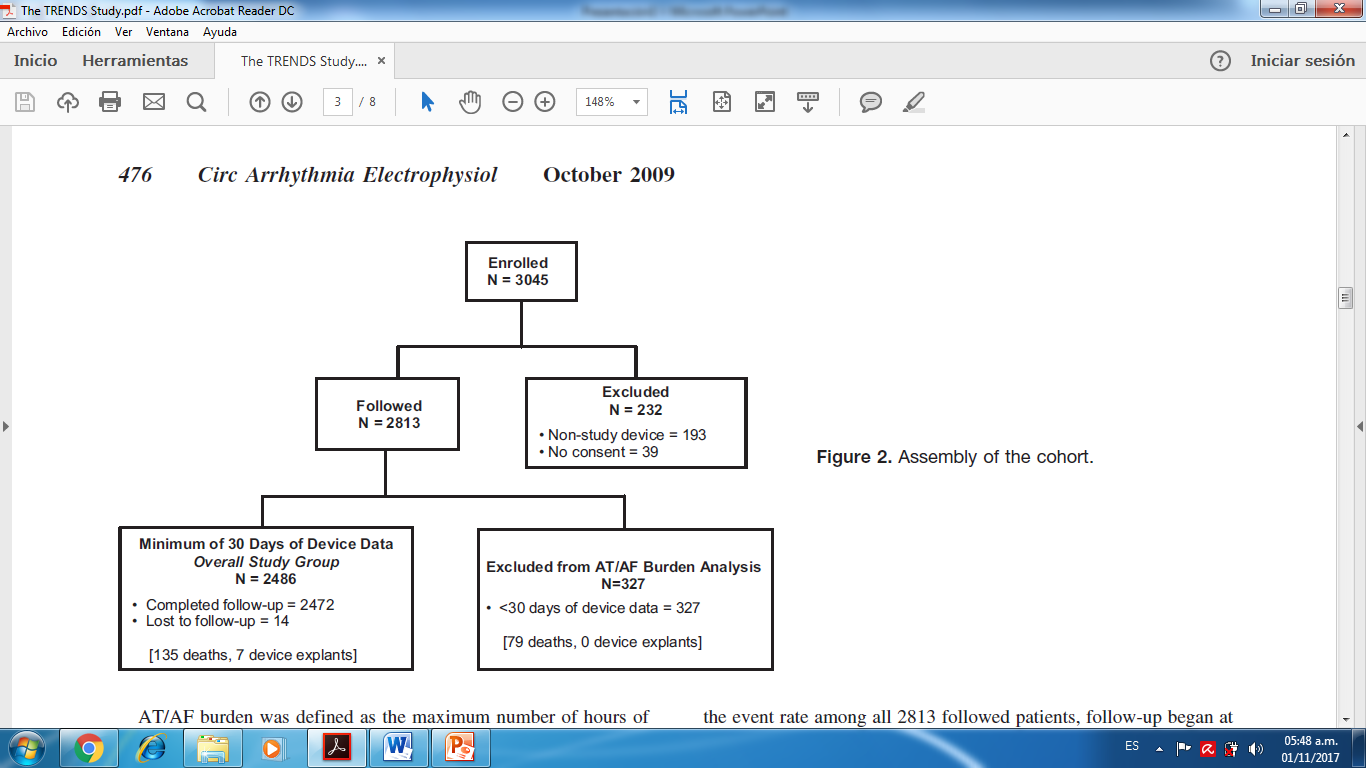 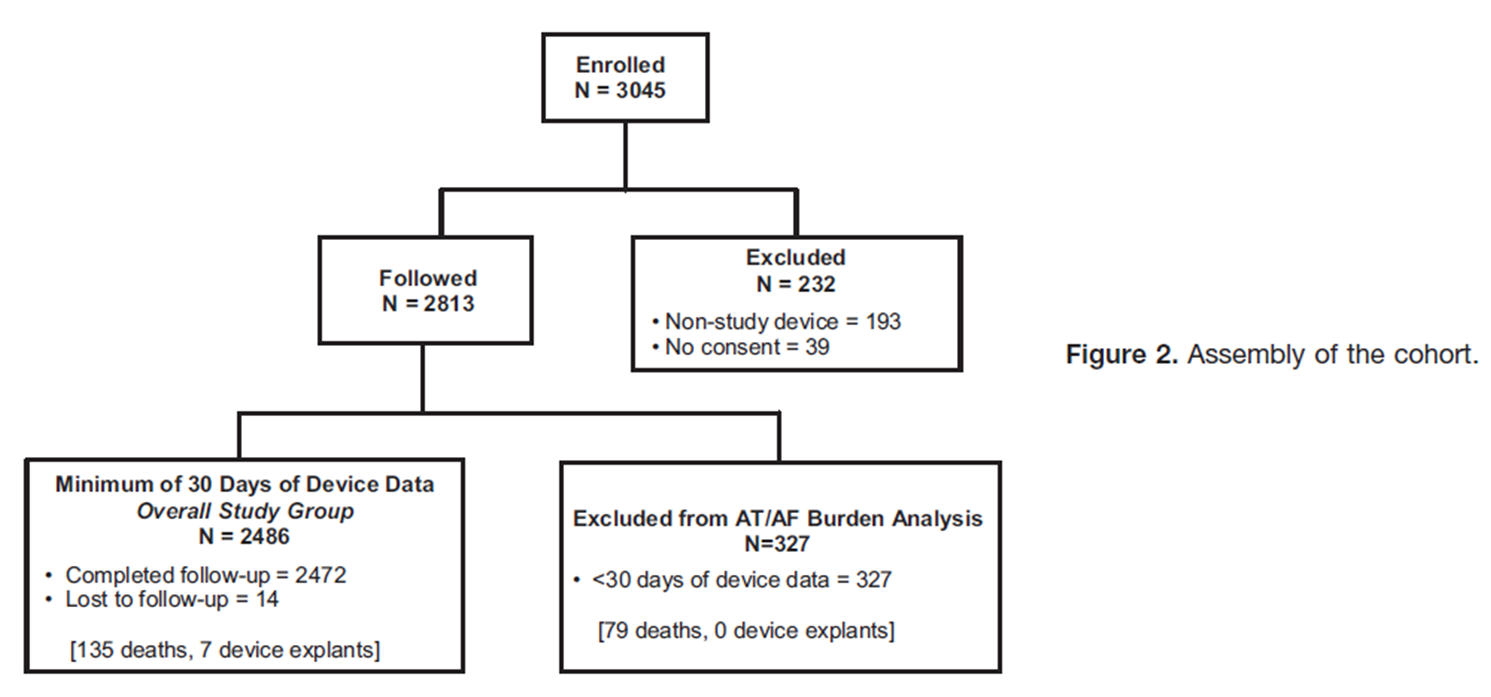 ANÁLISIS SECUNDARIO
*Se utilizo el valor de la mediana observado de la carga de TA/ FA (5.5hrs), entre aquellos con una carga distinta de cero, como el límite entre la carga baja y alta de TA / FA.
[Speaker Notes: Debido a que no teníamos una base fisiopatológica para definir un umbral de alta carga de TA / FA, utilizamos el valor mediano observado de la carga de TA / FA, entre aquellos con una carga distinta de cero, como el límite entre la carga baja y alta de TA / FA.]
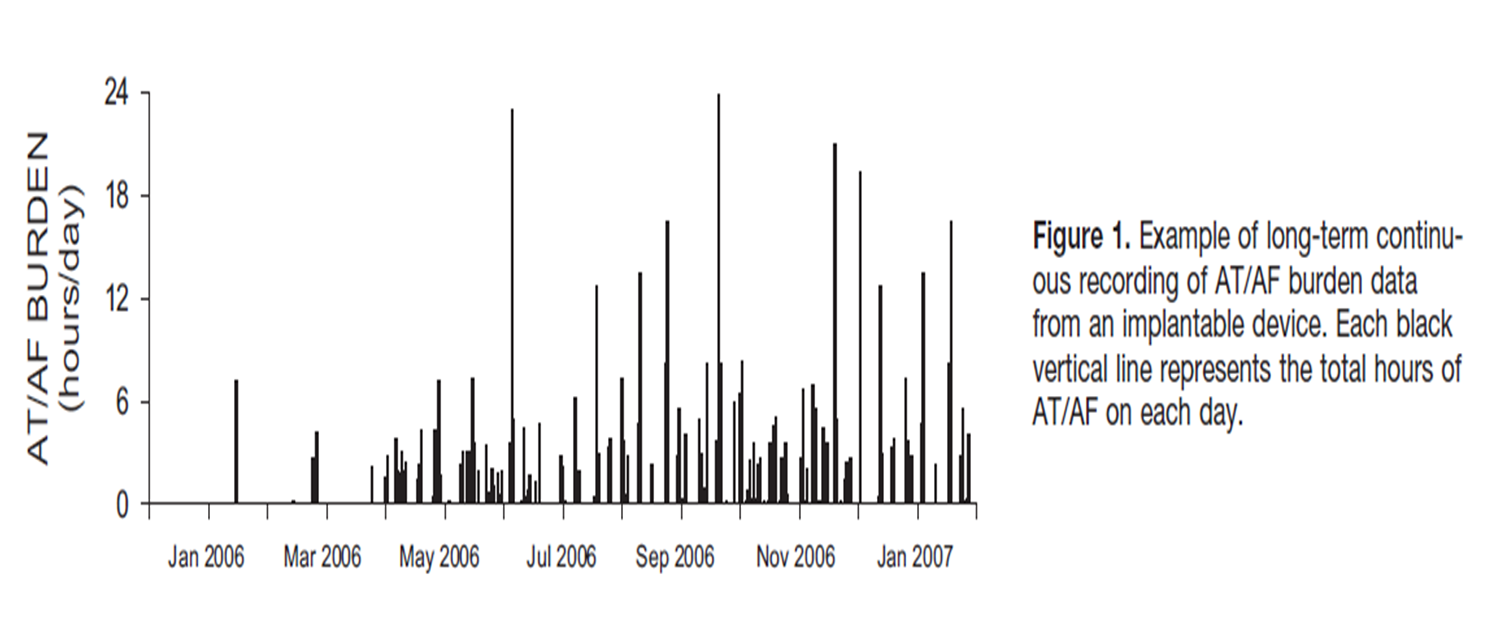 La carga de TA/FA se definió como el número máximo de horas de TA / FA en cualquier día durante los 30 días previos
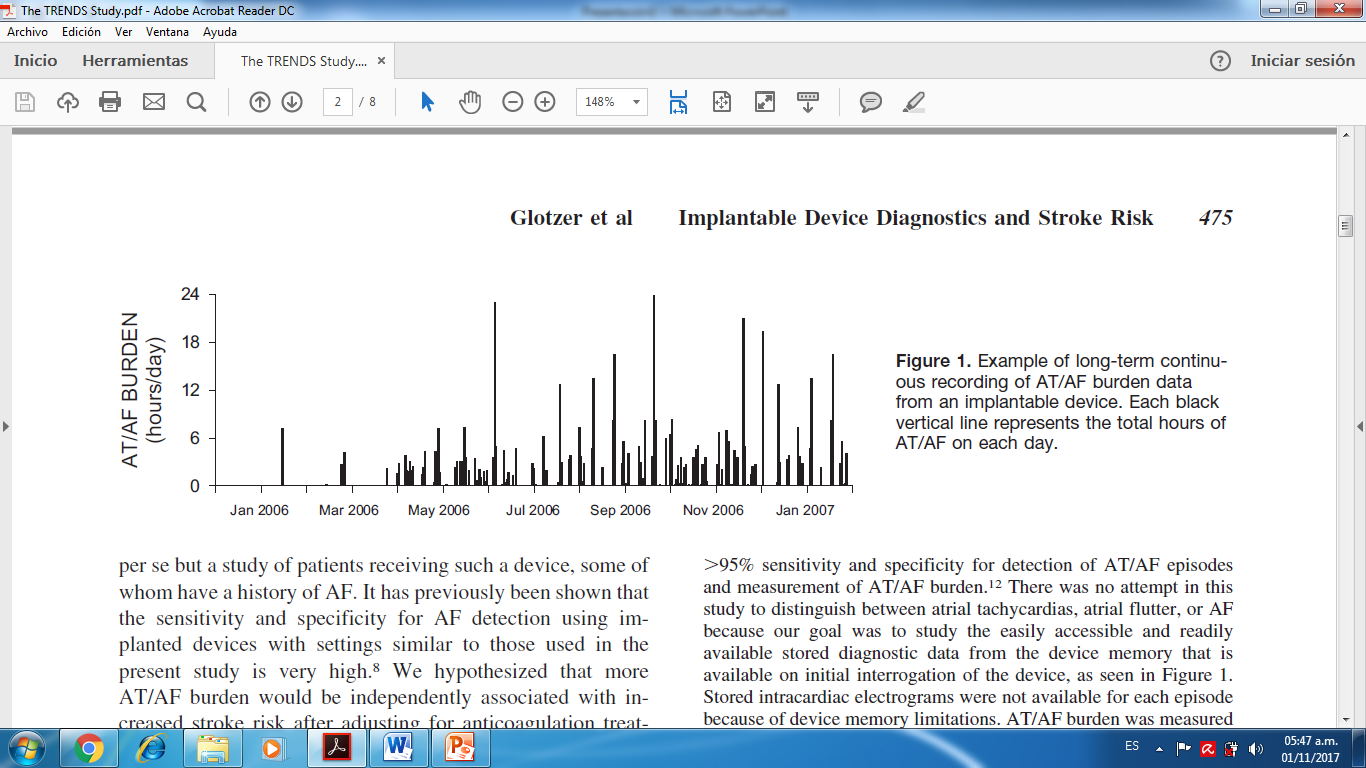 [Speaker Notes: La primera figura es un ejemplo de la grabación continua a largo plazo de la carga de TA/FA del DIC,  el eje de las abscisas representa los meses y el eje de las ordenadas las horas por dia, cada línea negra representa el total de horas de TA/FA en cada dia. 
Se seleccionaron ventanas de treinta días para mantener un equilibrio entre un marco de tiempo demasiado corto (en el que la probabilidad de observar AT / AF es baja) y un marco de tiempo demasiado largo (en el que AT / AF observado puede no estar temporalmente relacionado a un TE).. La carga diaria de TA / FA se seleccionó en función de la capacidad de los dispositivos para monitorear continuamente y almacenar datos de carga de TA / FA todos los días durante periodos de tiempo prolongados (Figura 1)]
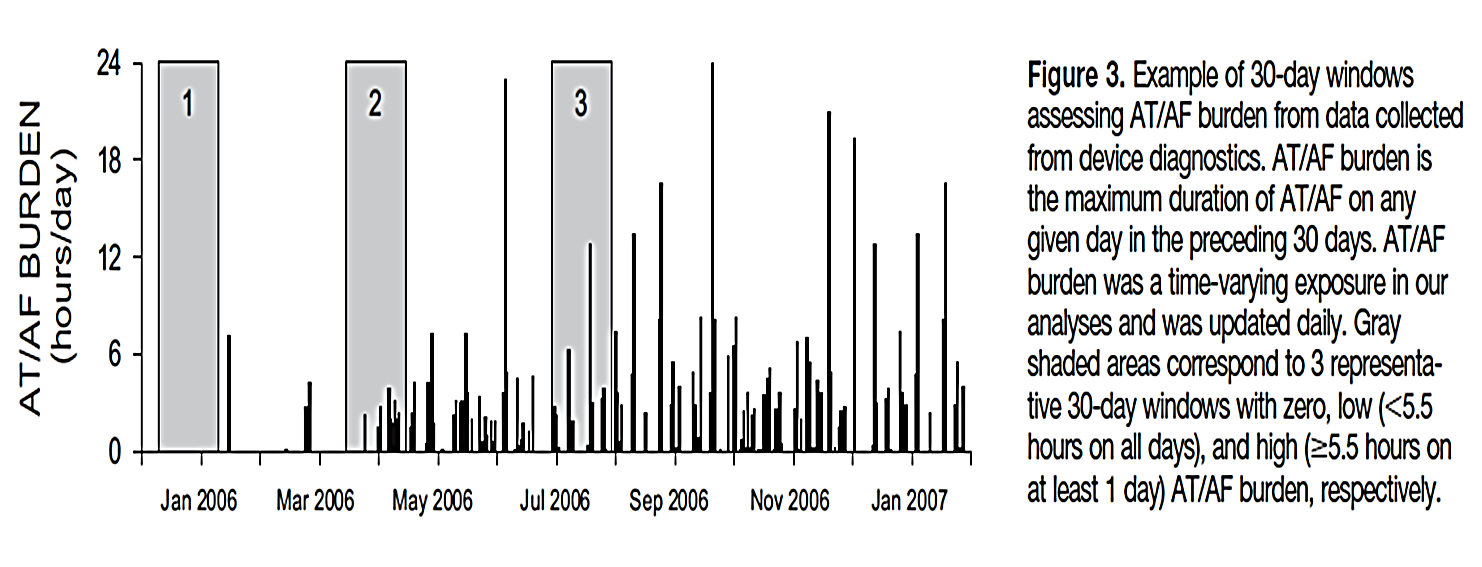 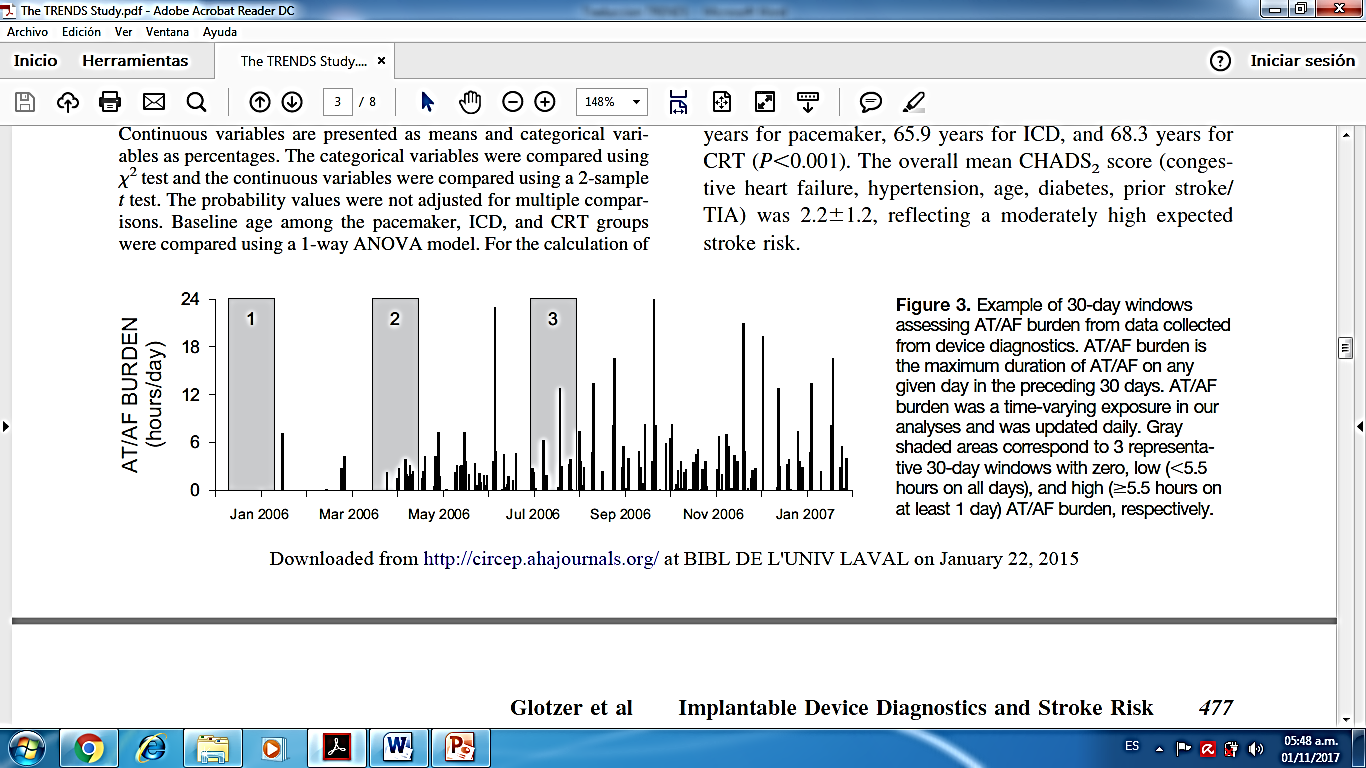 [Speaker Notes: La carga de AT / AF fue una exposición variable en el tiempo actualizada diariamente, resultando en "ventanas rodantes" secuenciales superpuestas de 30 días para cada paciente (es decir, la primera ventana consistió en los días 1 a 30; la segunda ventana consistió en los días 2 a 31; etc., figura 3). Este enfoque fue dictado por el hecho de que los episodios de TA / FA se evaluaron diariamente, pero la carga de TA / FA se definió como una exposición de 30 días.]
ESTADISTICOS
RESULTADOS
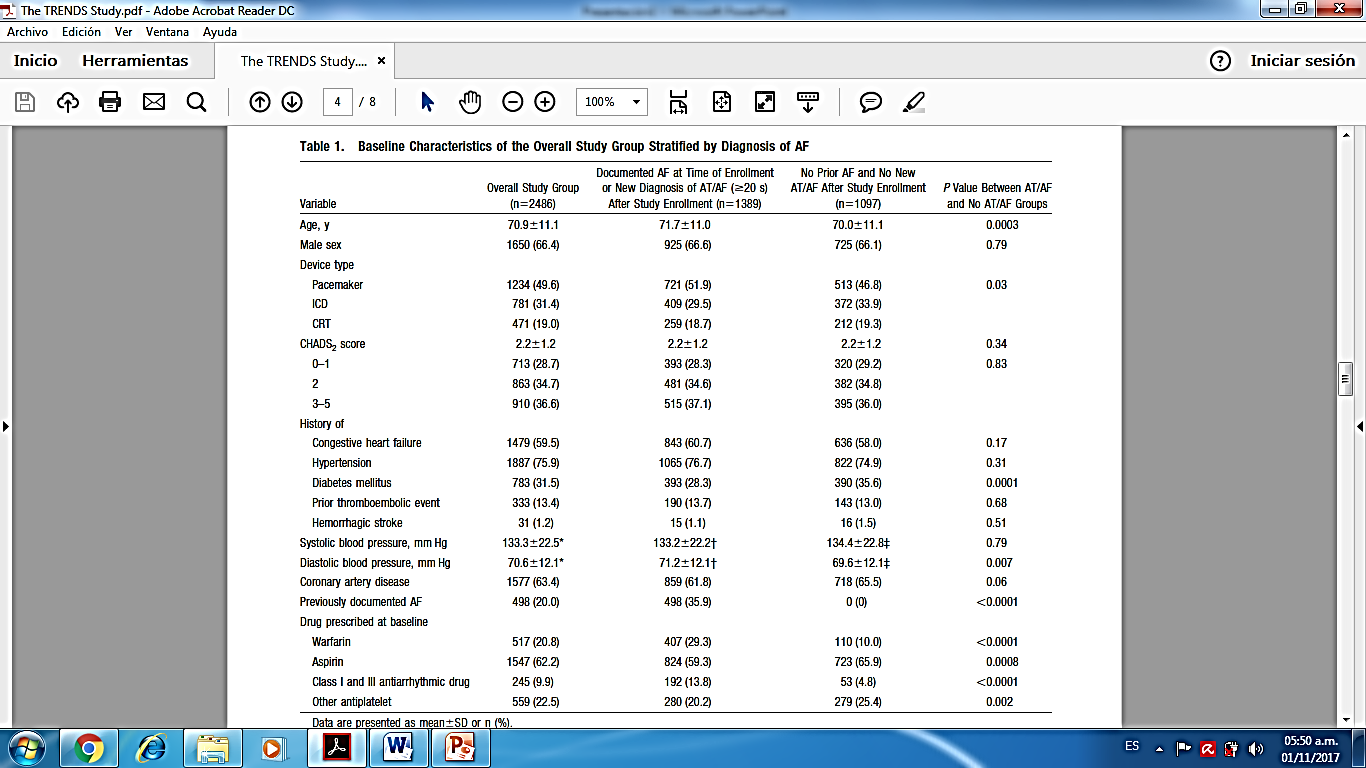 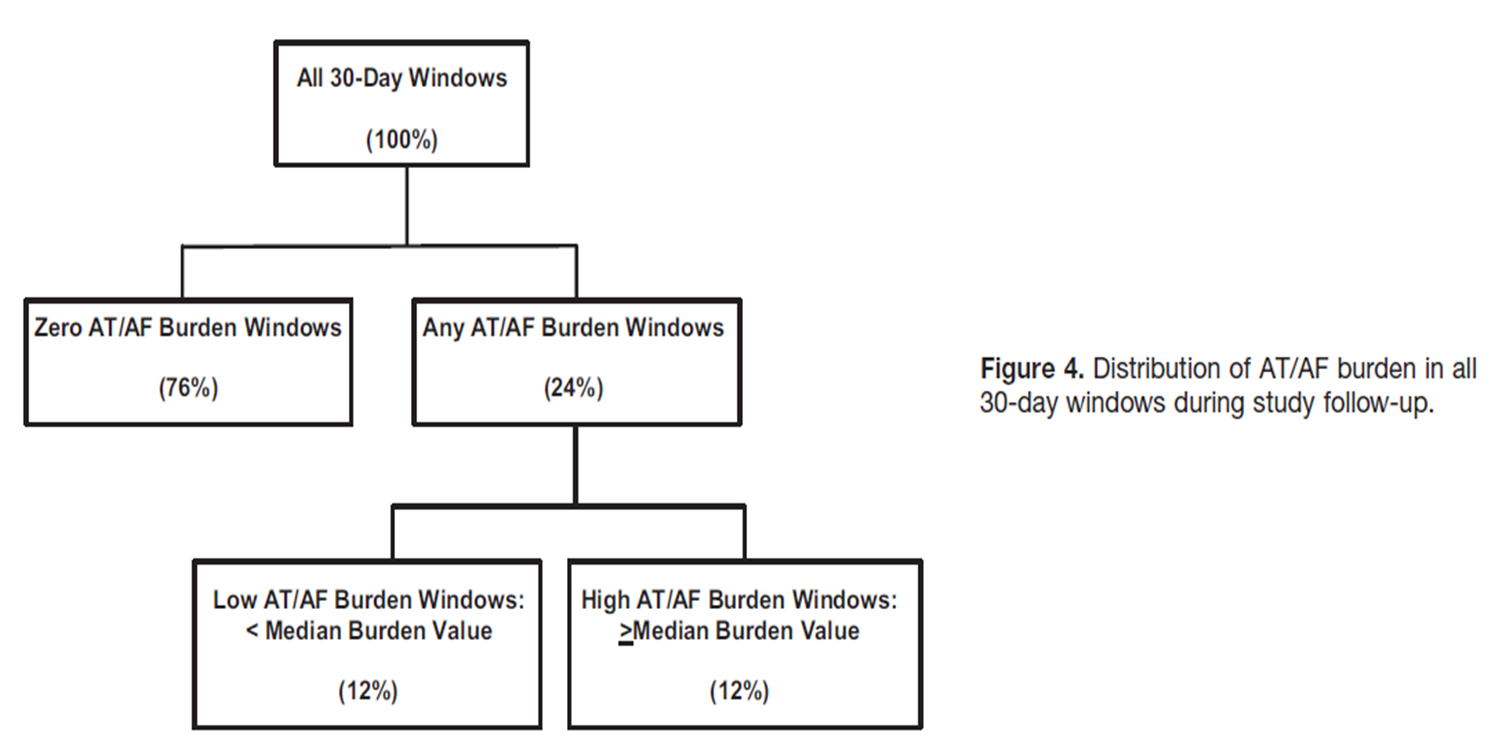 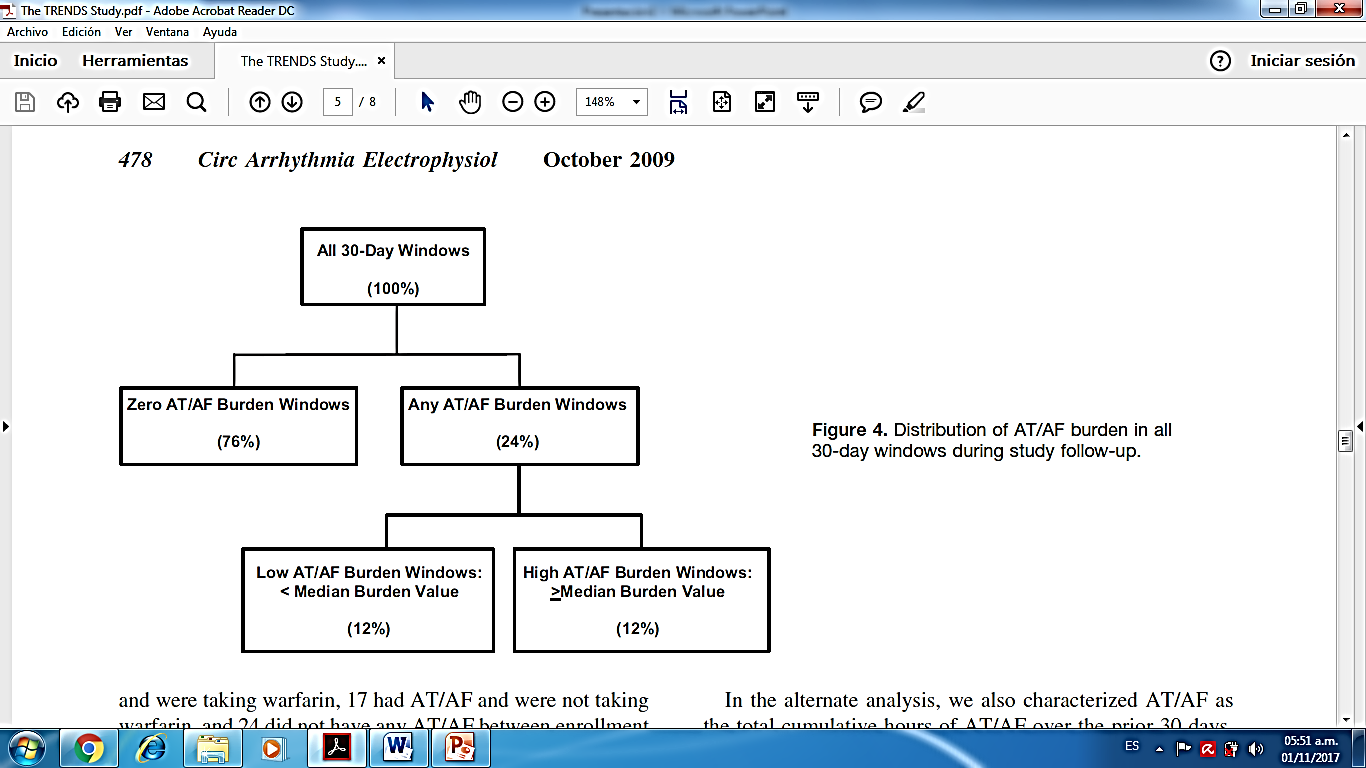 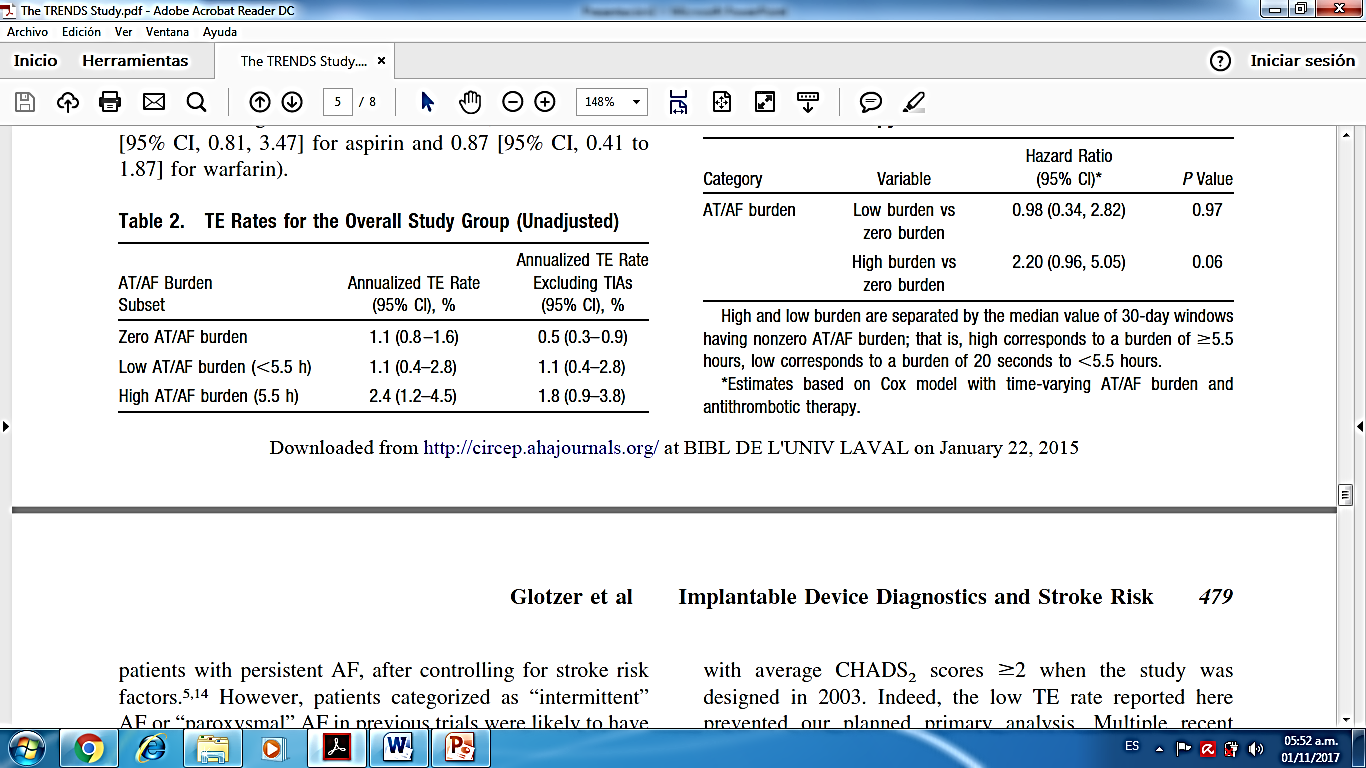 [Speaker Notes: Menos ETE]
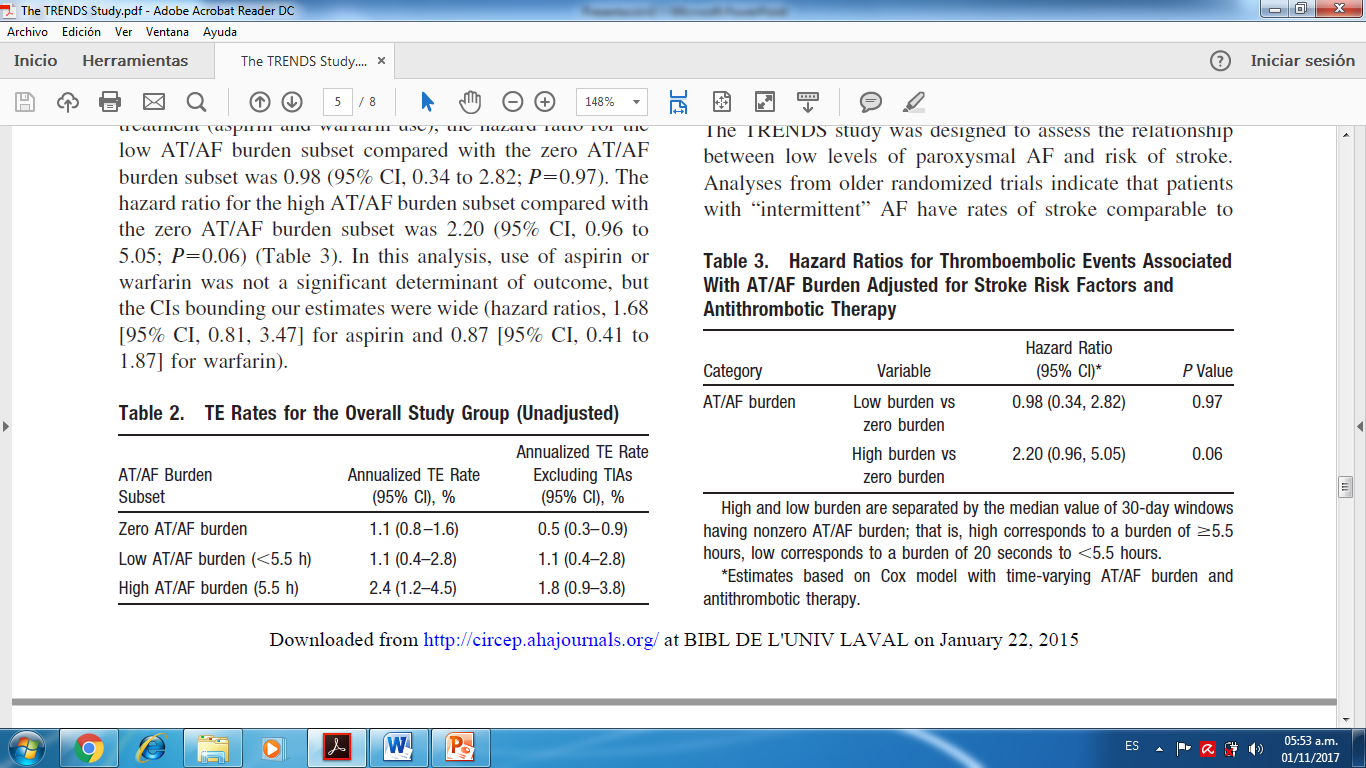 ANÁLISIS SECUNDARIO
29 ECV
19 AIT
51 px presentaron un ETE
3 ES
Tasa de eventos anualizada 1.3% IC 95% (0.9-1.6)
10 tenían carga de TA/FA y estaban tomando warfarina
17 tenían carga de TA/FA y no tomaban warfarina
24 no tenían carga de TA/FA
DISCUSIÓN
[Speaker Notes: La evaluación cuantitativa precisa de la carga de PAF, incluidos los episodios breves y asintomáticos, solo se puede lograr utilizando la monitorización continua del ritmo cardíaco dadas las limitaciones inherentes a la monitorización intermitente. 15]
DISCUSIÓN
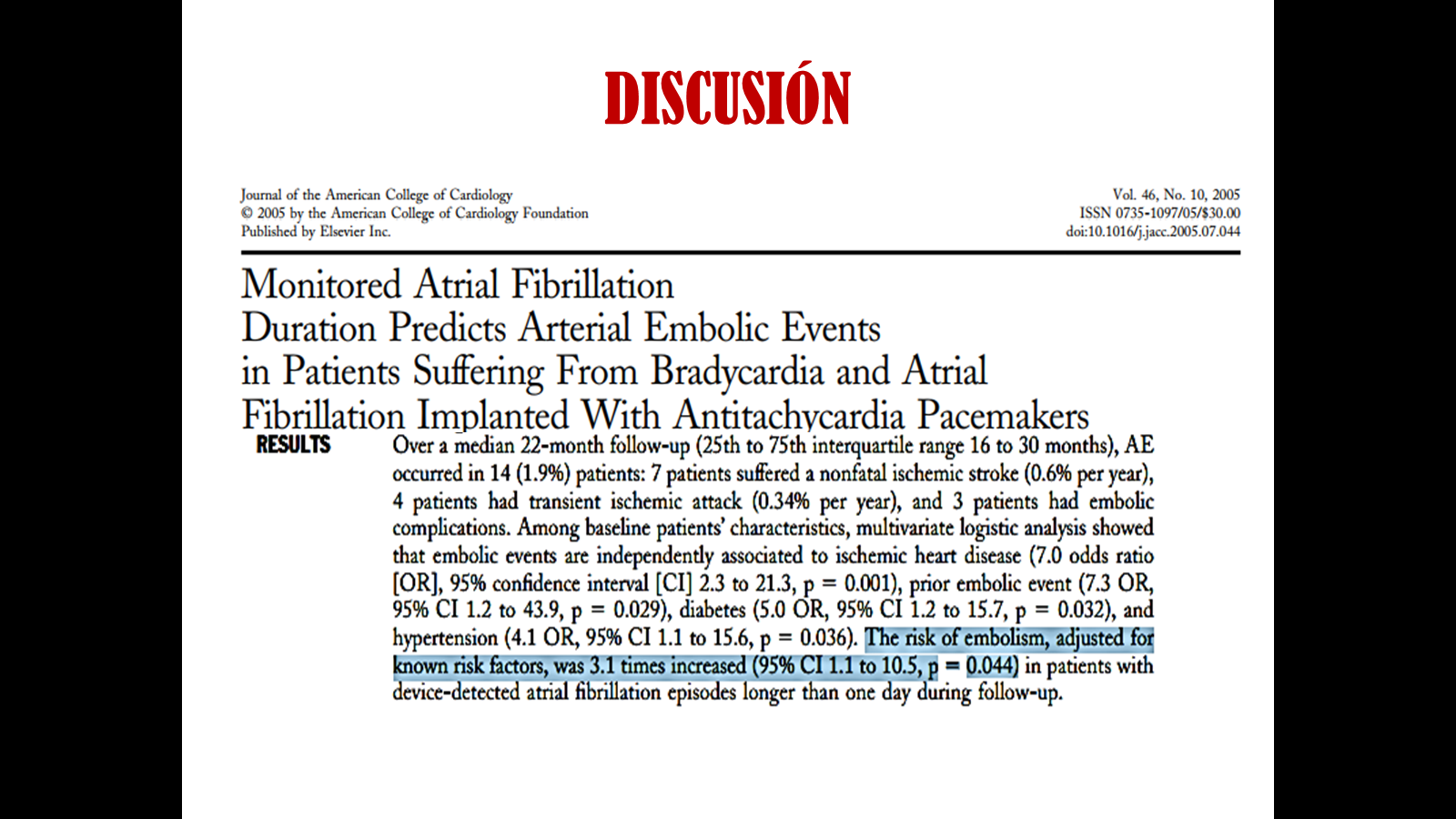 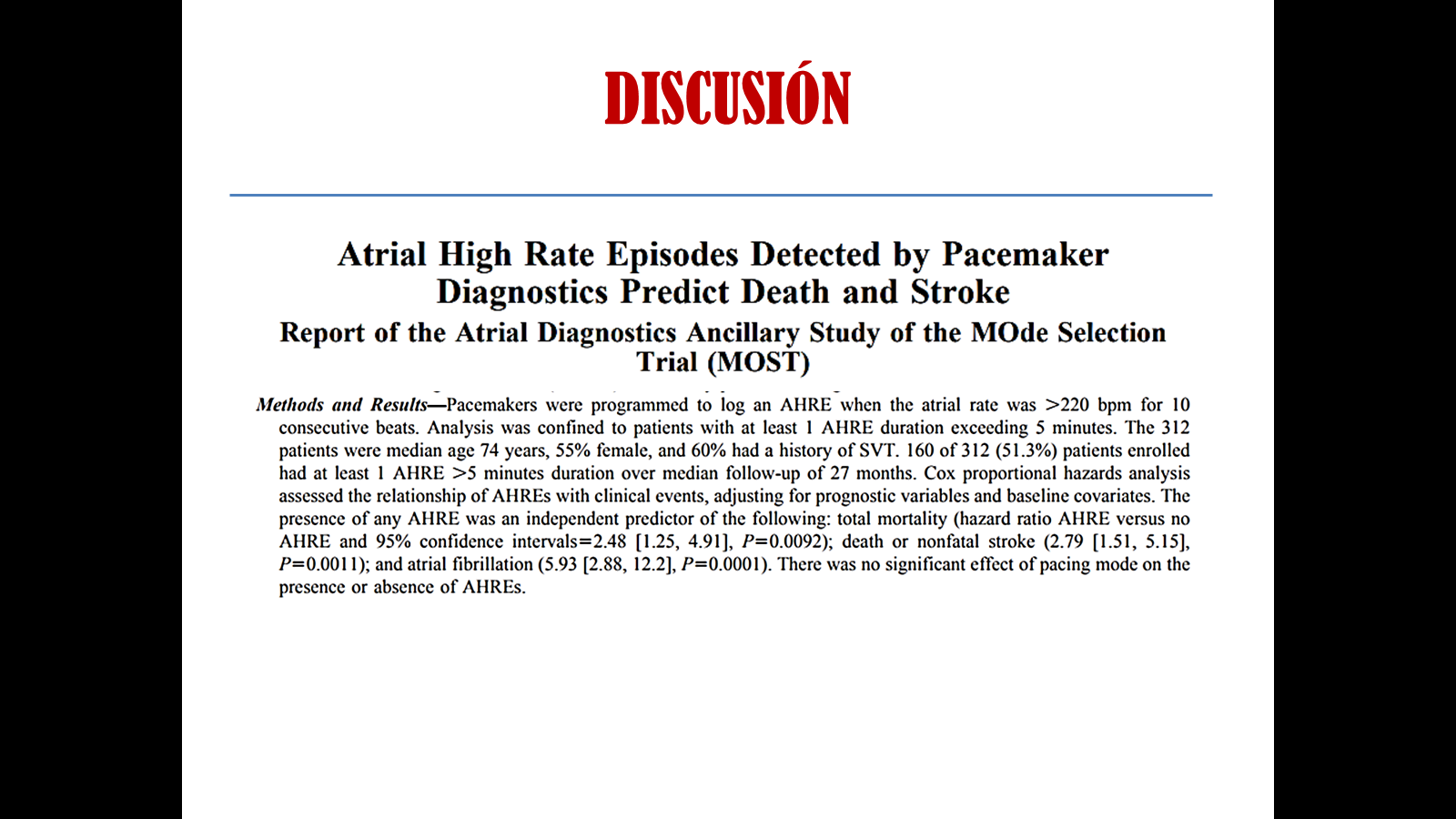 [Speaker Notes: Otros estudios también han intentado examinar la relación entre la carga de TA / FA y el resultado en pacientes con dispositivo. 
Un subestudio del MOde Selection Trial (MOST) informó que los episodios auriculares de alta frecuencia que duraron al menos 5 minutos predijeron una mayor incidencia del resultado compuesto de muerte y accidente cerebrovascular no fatal
Capucci et al17 analizaron 725 marcapasos antitaquicardicos con capacidad de registro de carga AT / AF y encontraron que AT / AF con una duración ≥ 24 horas confirieron un aumento de 3 veces]
DISCUSIÓN
Se necesitaría un tamaño de muestra mucho más grande para subdividir la carga de TA/FA en más grupos, más allá de los dos creados por la mediana
CONCLUSIÓN
APORTES DE GRUPO
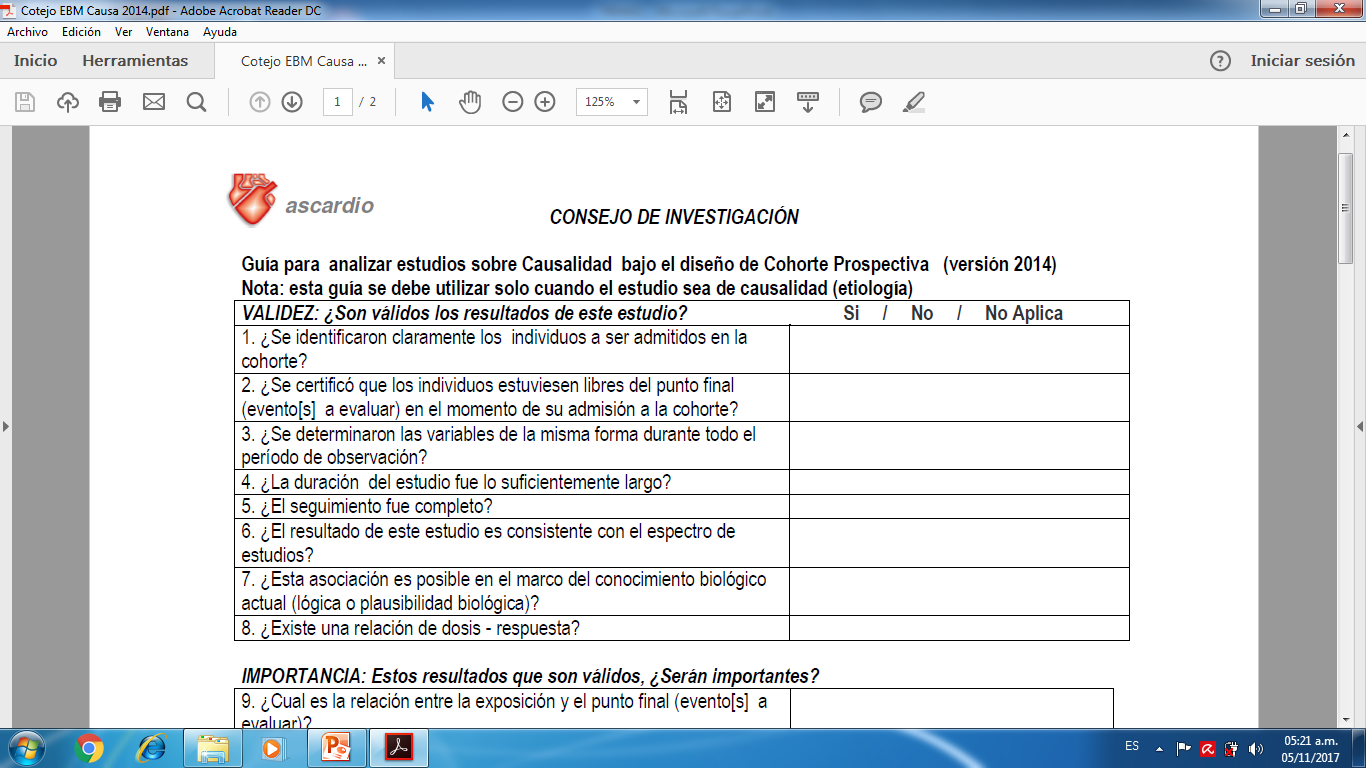 X
X
X
X
X
X
X
X
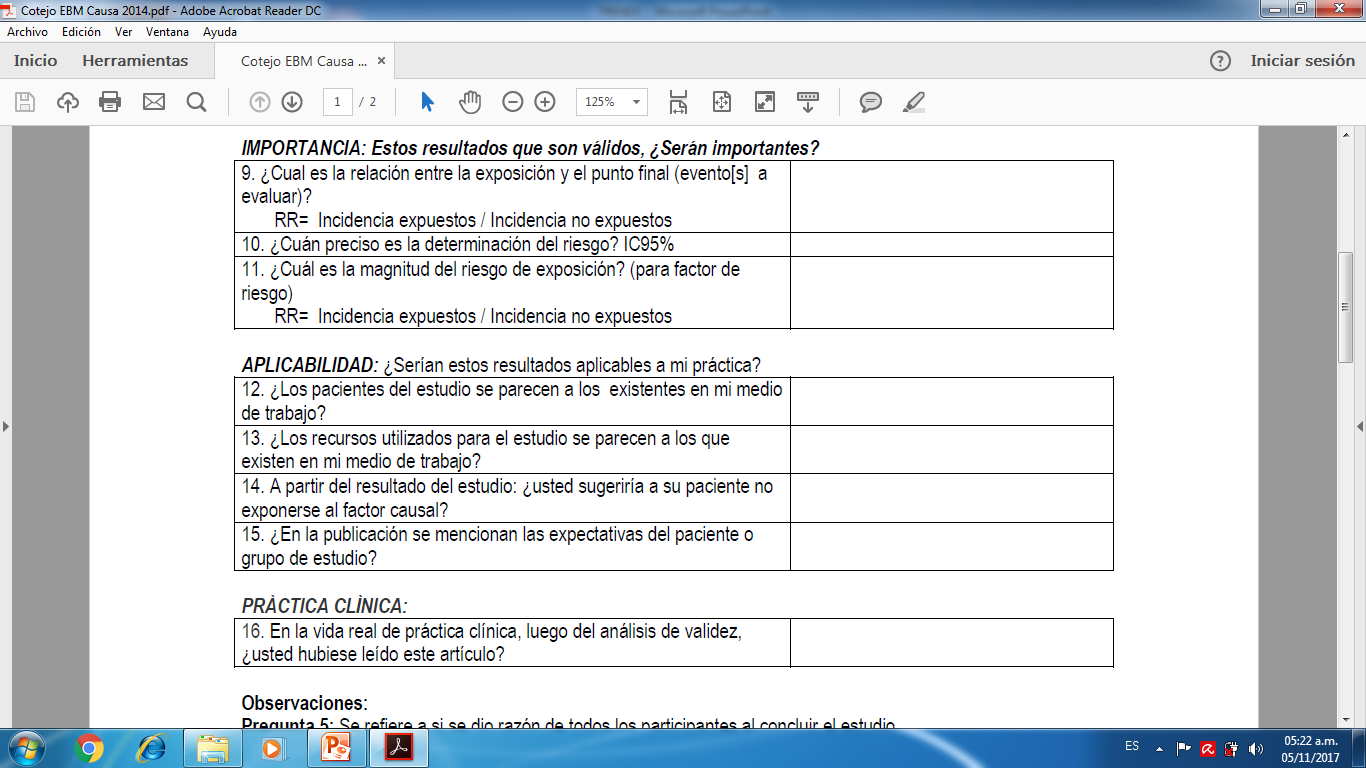 (1.2-4.5)
X
X
X
X
X